Ψηφιακή Επεξεργασία Σήματος
Διαλεξη 19η
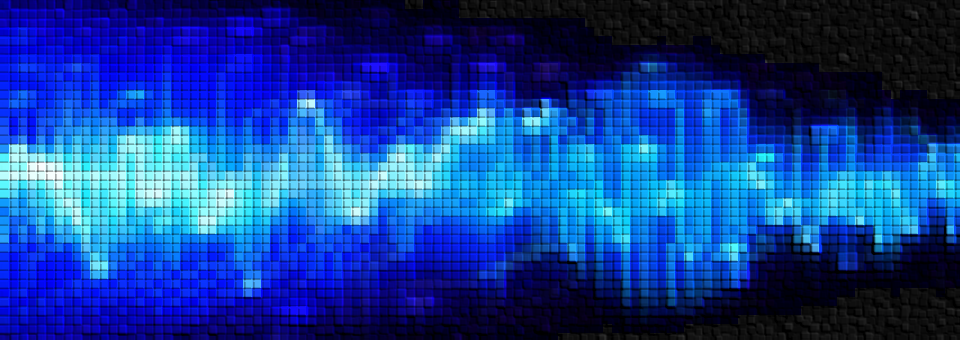 Υλοποίηση  Συστημάτων Διακριτού Χρόνου
© Καφεντζής Γιώργος, PhD
Ψηφιακή Επεξεργασία Σήματος
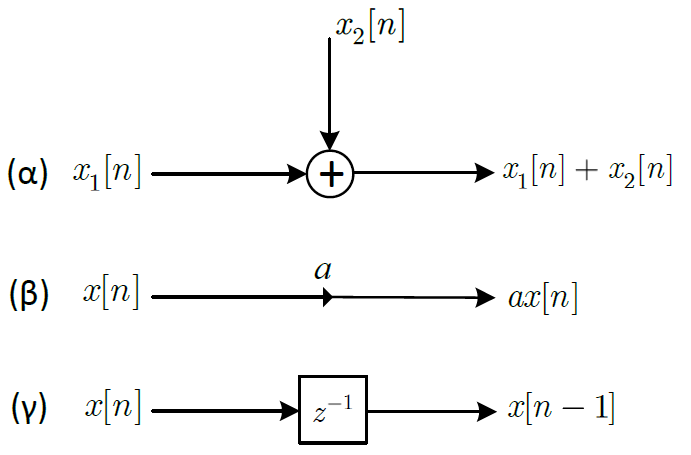 Υλοποίηση συστημάτων διακριτού χρόνου (επανάληψη…)
 Βασικοί δομικοί λίθοι: 
 Πρόσθεση
 Πολλαπλασιασμός
 Καθυστέρηση (αποθήκευση στη μνήμη)
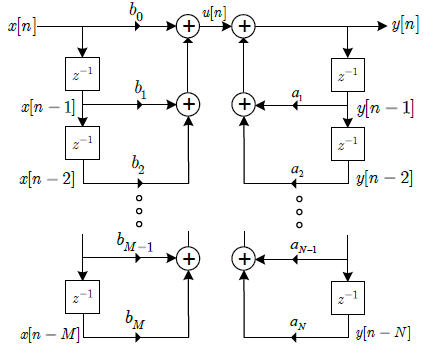 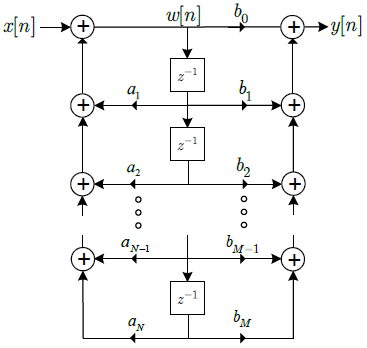 Direct Form I
Direct Form II
© Καφεντζής Γιώργος, PhD
Ψηφιακή Επεξεργασία Σήματος
© Καφεντζής Γιώργος, PhD
Ψηφιακή Επεξεργασία Σήματος
Υλοποίηση IIR συστημάτων διακριτού χρόνου (επανάληψη…)
 Ανάστροφη μορφή (transposed form)
 Σχεδίαση Ανάστροφης Μορφής
 Αναστρέφουμε τη φορά όλων των κλάδων του διαγράμματος
 Κάθε αθροιστής μετατρέπεται σε διακλάδωση, και το αντίστροφο
 Αλλάζουμε θέση μεταξύ εισόδου και εξόδου
 Επανασχεδιάζουμε το διάγραμμα, αναστρέφοντάς το ώστε να παρουσιάζεται η είσοδος στα αριστερά και η έξοδος στα δεξιά
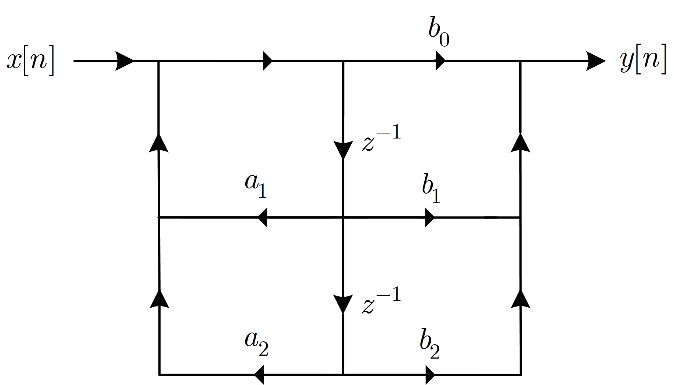 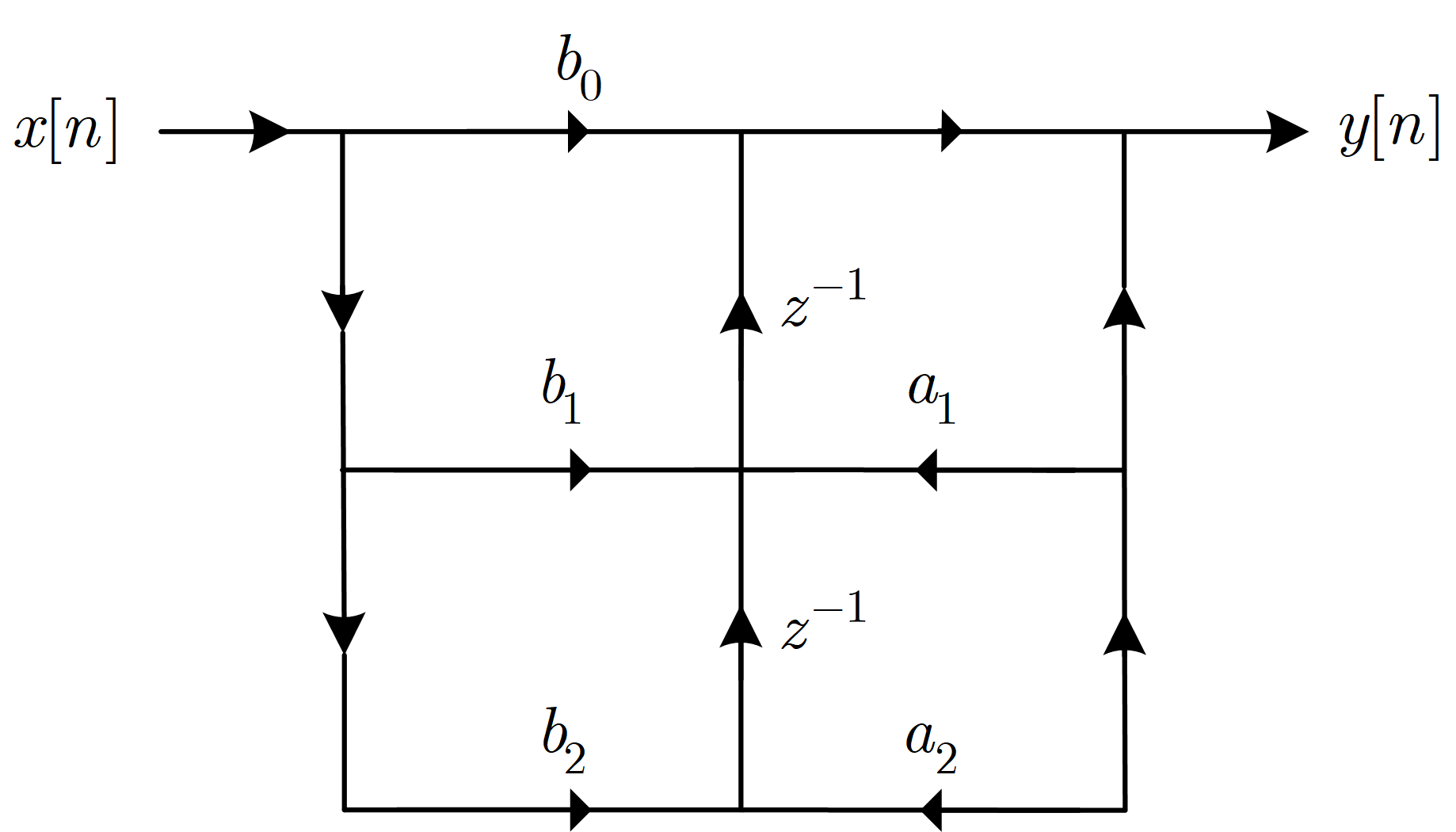 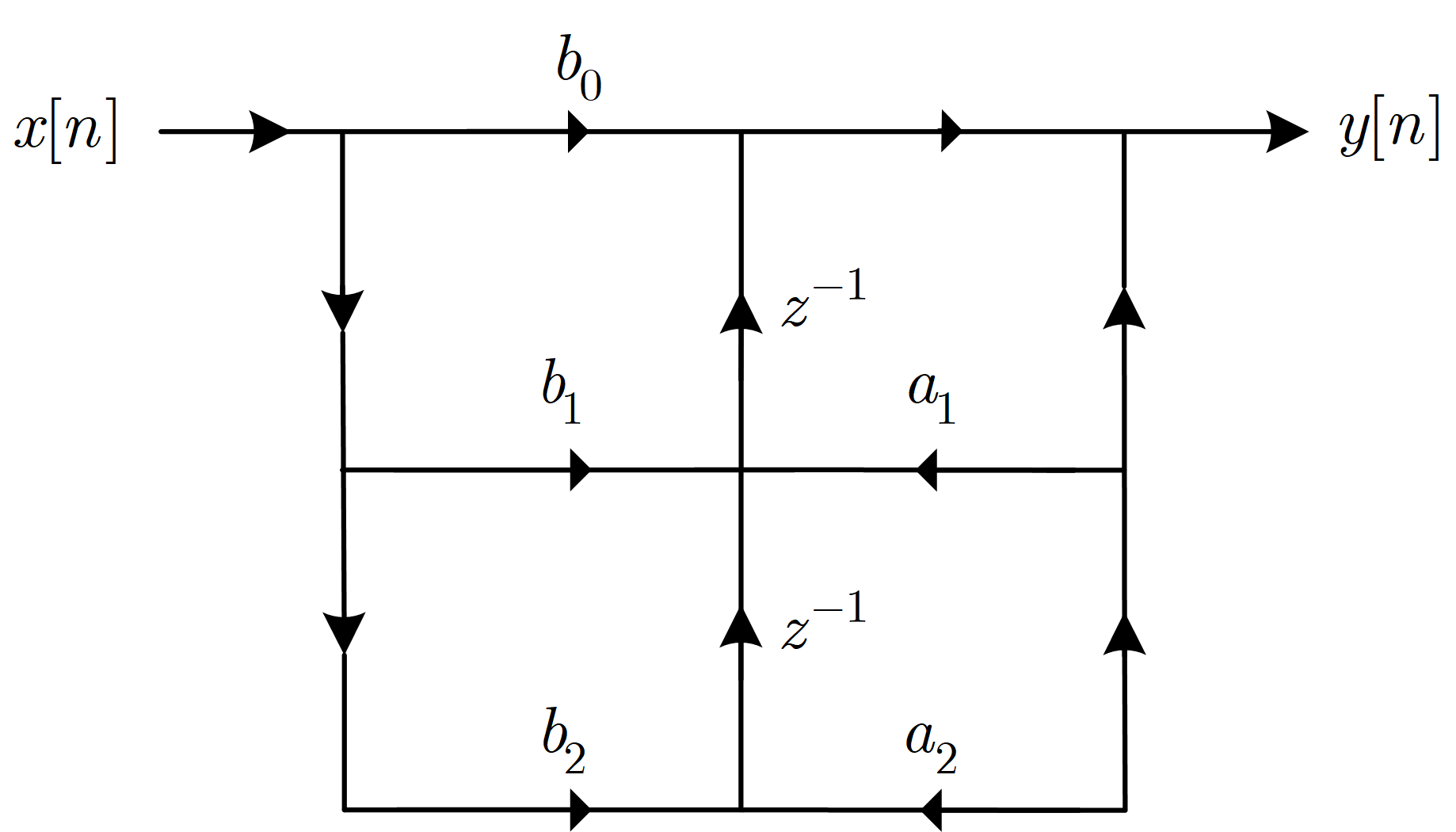 © Καφεντζής Γιώργος, PhD
Ψηφιακή Επεξεργασία Σήματος
© Καφεντζής Γιώργος, PhD
Ψηφιακή Επεξεργασία Σήματος
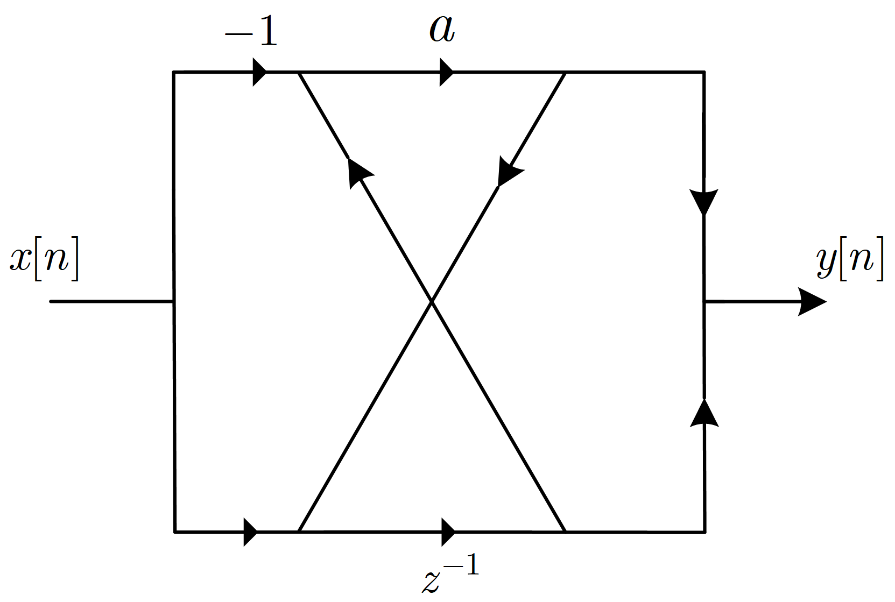 © Καφεντζής Γιώργος, PhD
Ψηφιακή Επεξεργασία Σήματος
Υλοποίηση IIR συστημάτων διακριτού χρόνου
 Παράδειγμα:
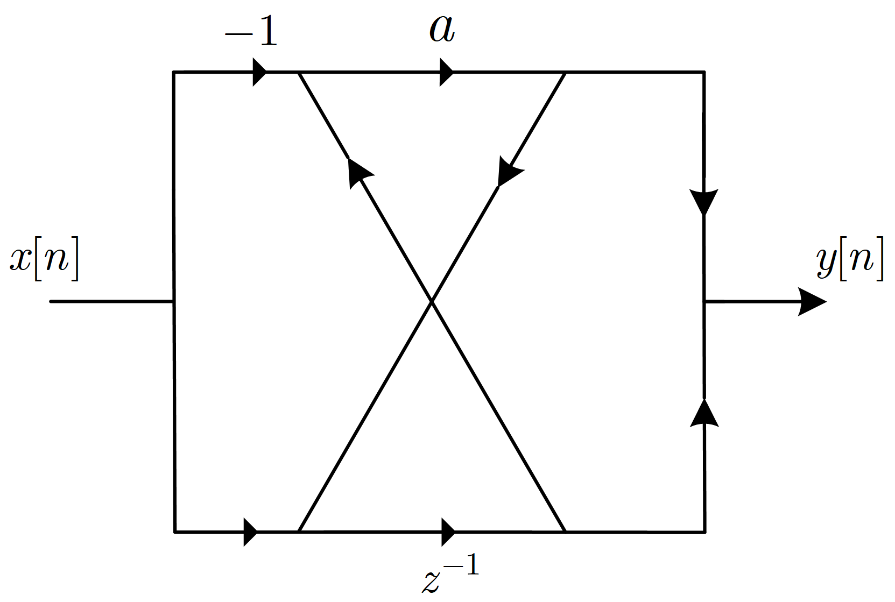 © Καφεντζής Γιώργος, PhD
Ψηφιακή Επεξεργασία Σήματος
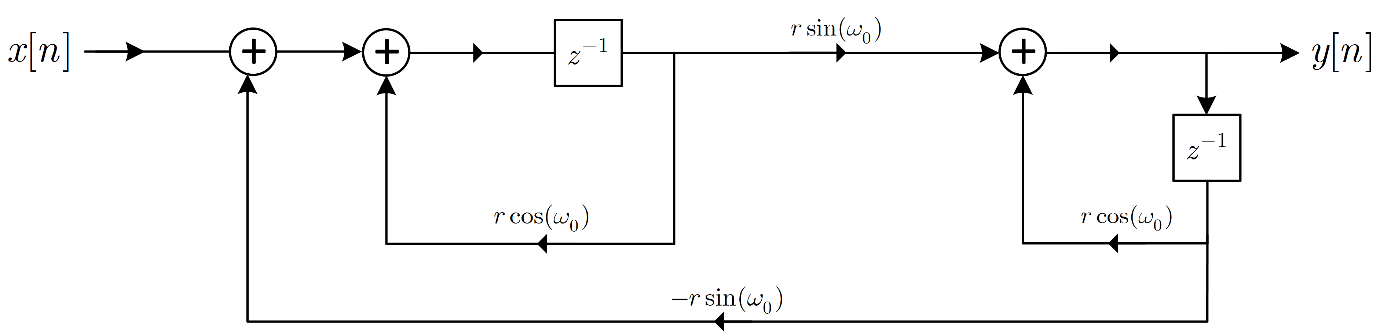 © Καφεντζής Γιώργος, PhD
Ψηφιακή Επεξεργασία Σήματος
Υλοποίηση IIR συστημάτων διακριτού χρόνου
 Παράδειγμα:
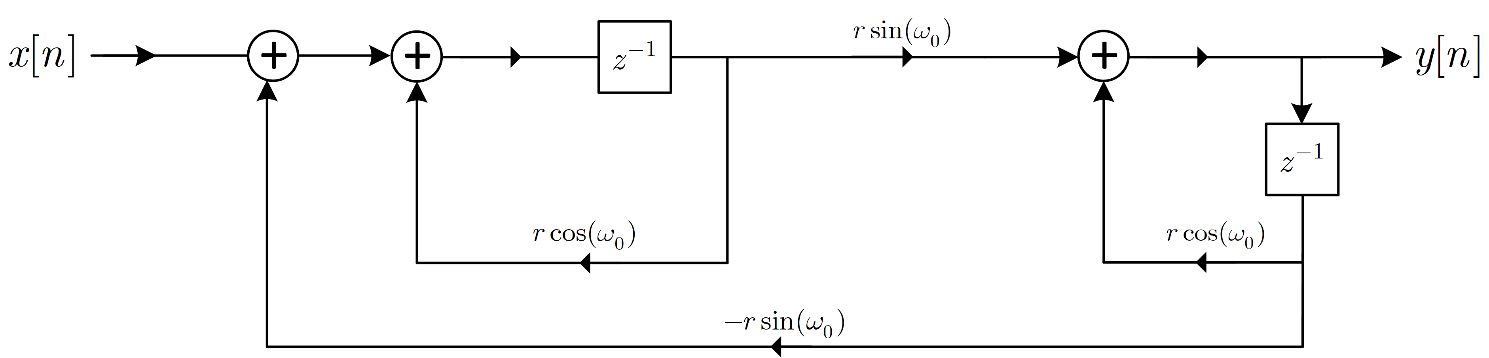 © Καφεντζής Γιώργος, PhD
Ψηφιακή Επεξεργασία Σήματος
Υλοποίηση IIR συστημάτων διακριτού χρόνου
 Παράδειγμα:
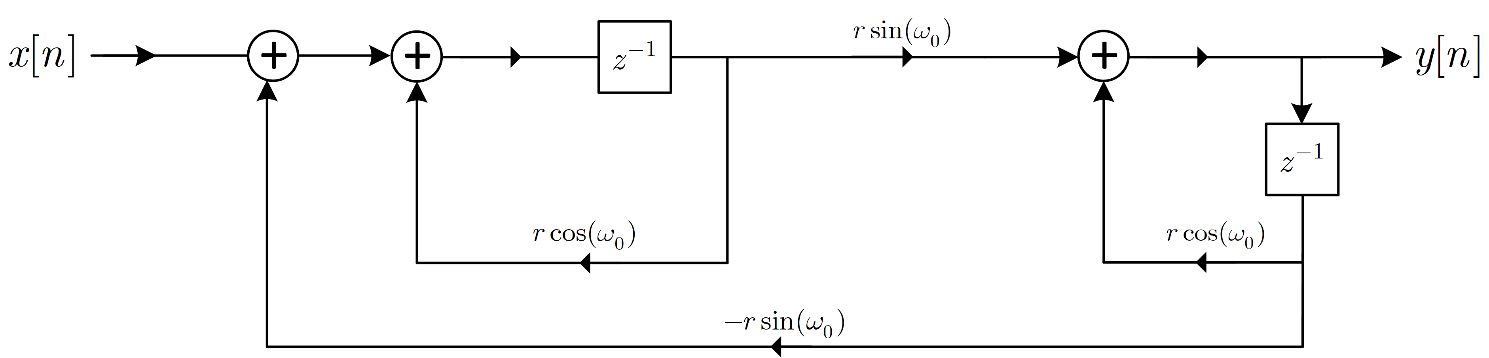 © Καφεντζής Γιώργος, PhD
Ψηφιακή Επεξεργασία Σήματος
Υλοποίηση IIR συστημάτων διακριτού χρόνου
 Παράδειγμα:
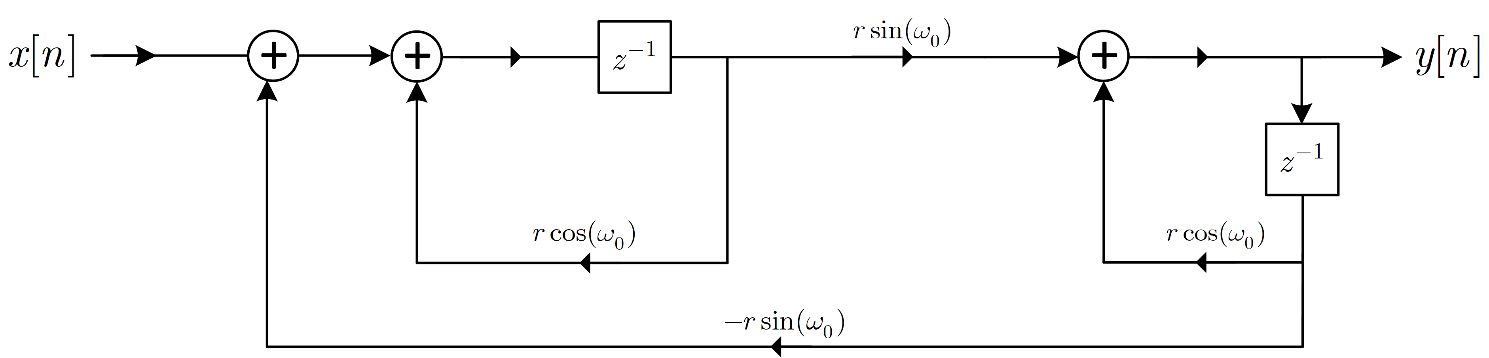 © Καφεντζής Γιώργος, PhD
Ψηφιακή Επεξεργασία Σήματος
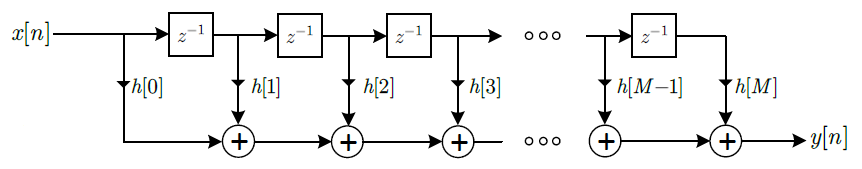 © Καφεντζής Γιώργος, PhD
Ψηφιακή Επεξεργασία Σήματος
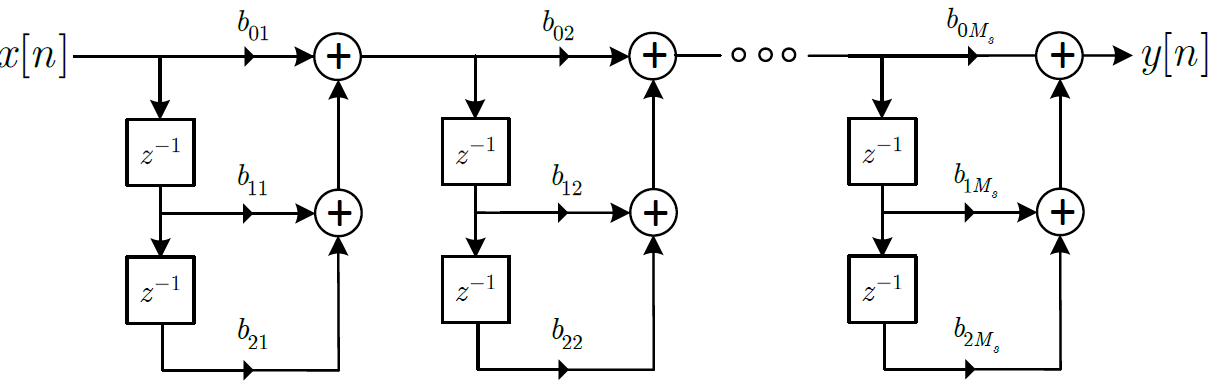 © Καφεντζής Γιώργος, PhD
Ψηφιακή Επεξεργασία Σήματος
© Καφεντζής Γιώργος, PhD
Ψηφιακή Επεξεργασία Σήματος
© Καφεντζής Γιώργος, PhD
Ψηφιακή Επεξεργασία Σήματος
Υλοποίηση FIR συστημάτων διακριτού χρόνου
 Συστήματα Γραμμικής Φάσης
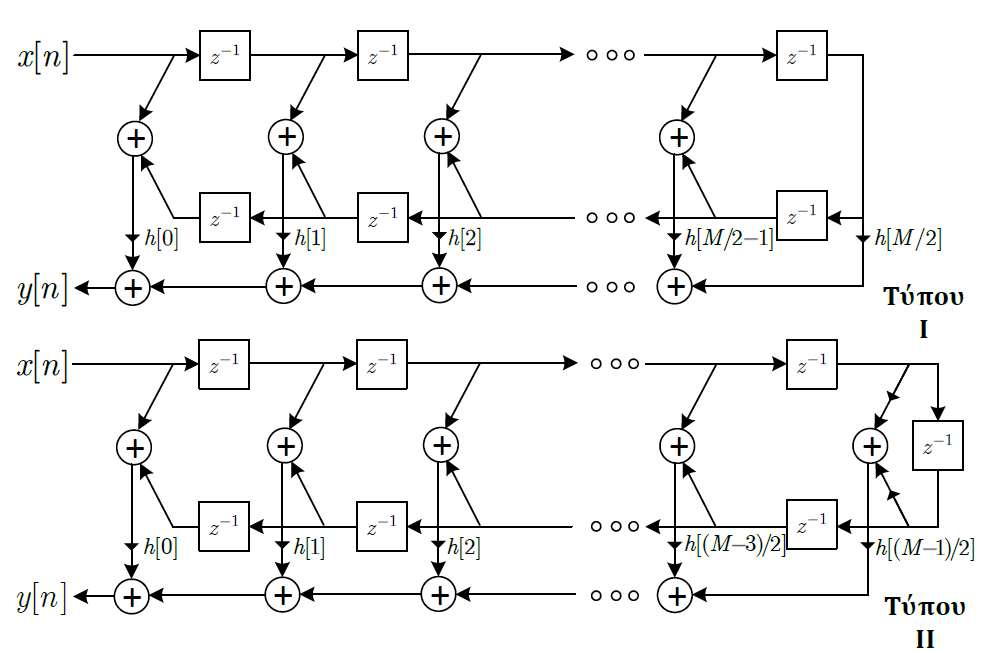 © Καφεντζής Γιώργος, PhD
Ψηφιακή Επεξεργασία Σήματος
Υλοποίηση FIR συστημάτων διακριτού χρόνου
 Συστήματα Γραμμικής Φάσης
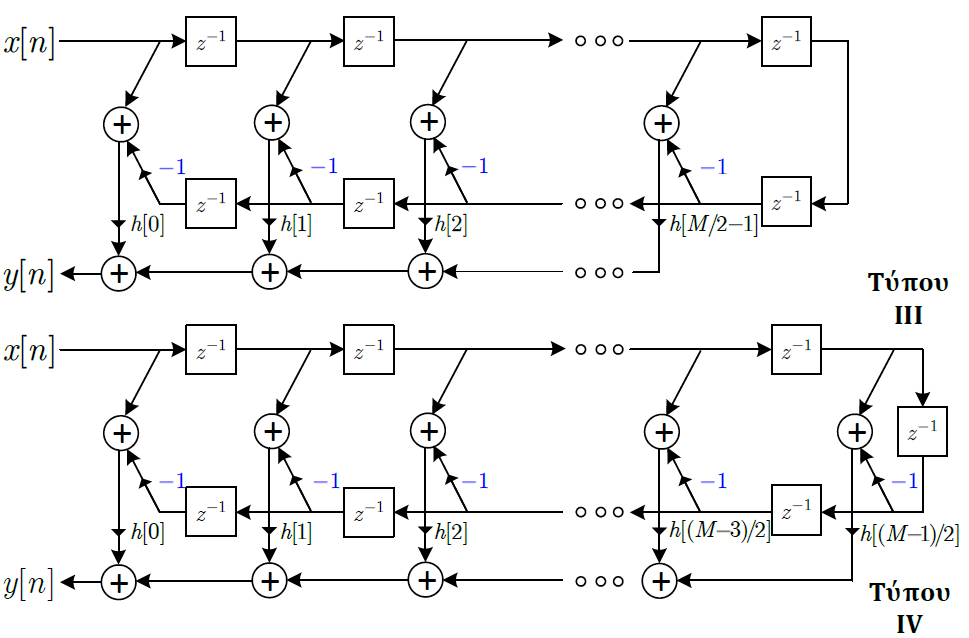 © Καφεντζής Γιώργος, PhD
Ψηφιακή Επεξεργασία Σήματος
© Καφεντζής Γιώργος, PhD
Ψηφιακή Επεξεργασία Σήματος
ΤΕΛΟΣ ΔΙΑΛΕΞΗΣ
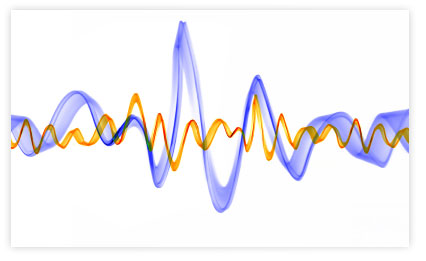 © Καφεντζής Γιώργος, PhD